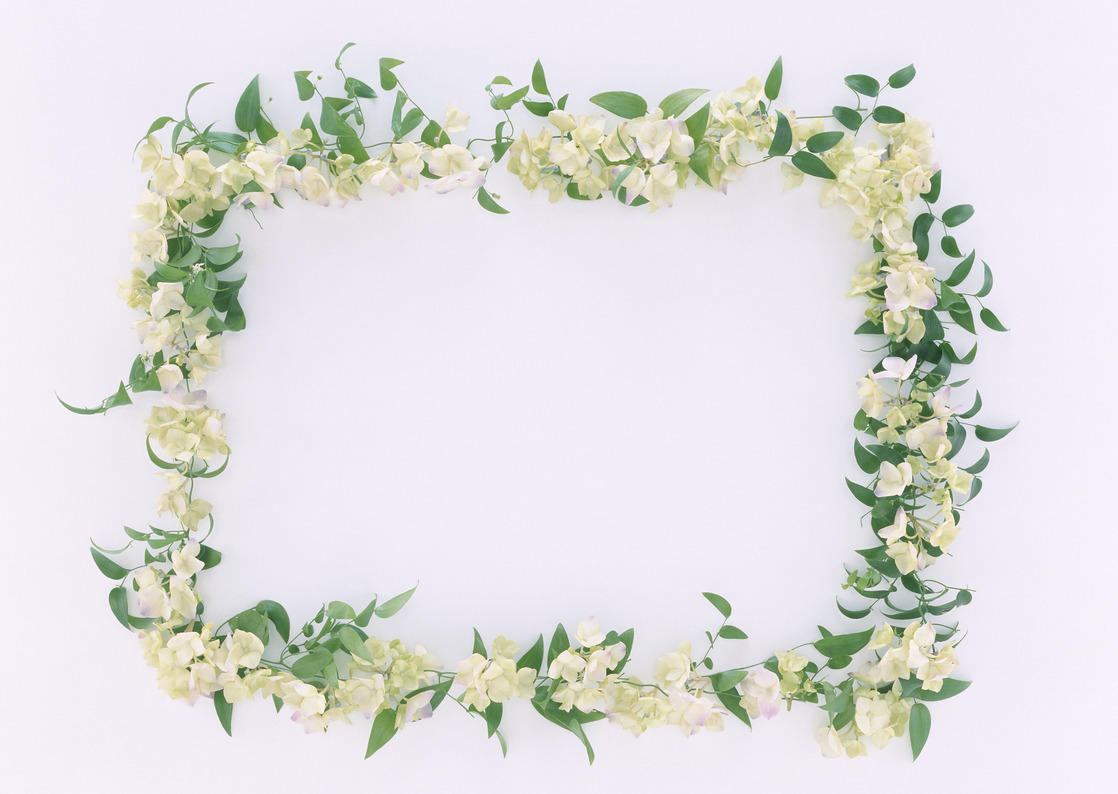 Телевидение и Ваш ребенок
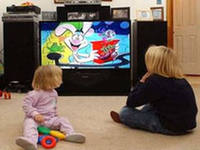 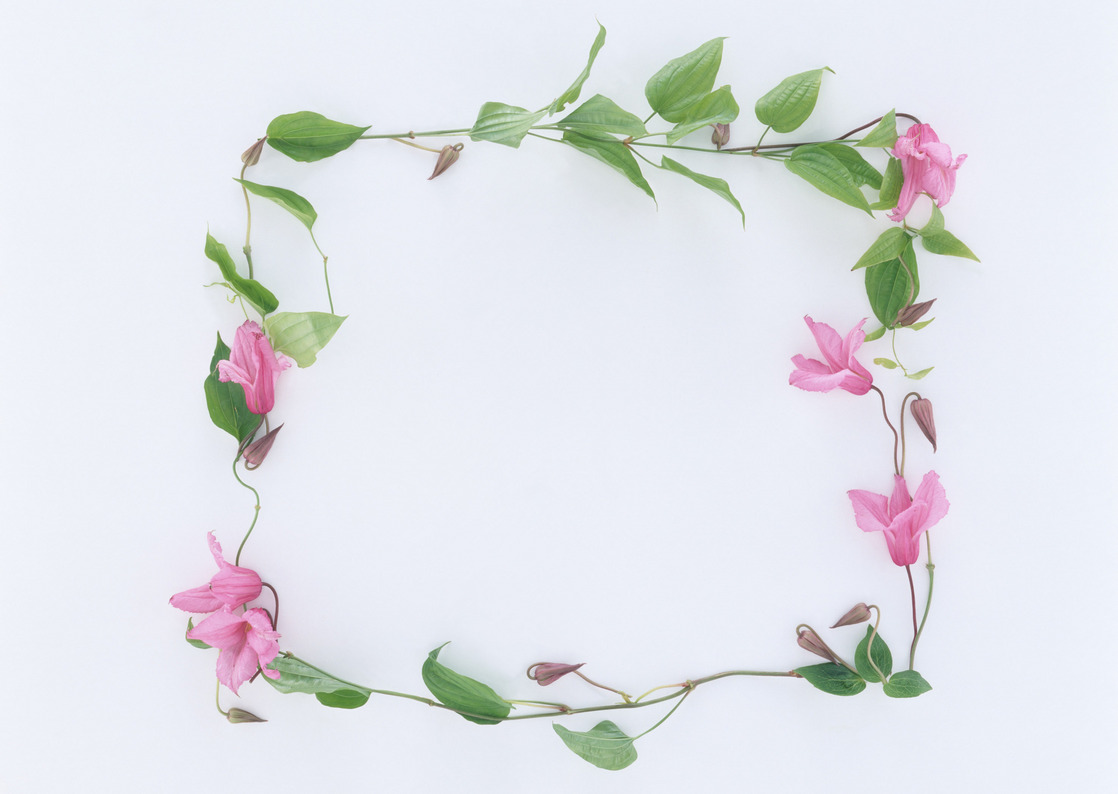 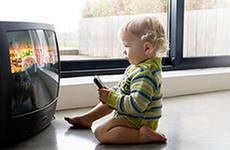 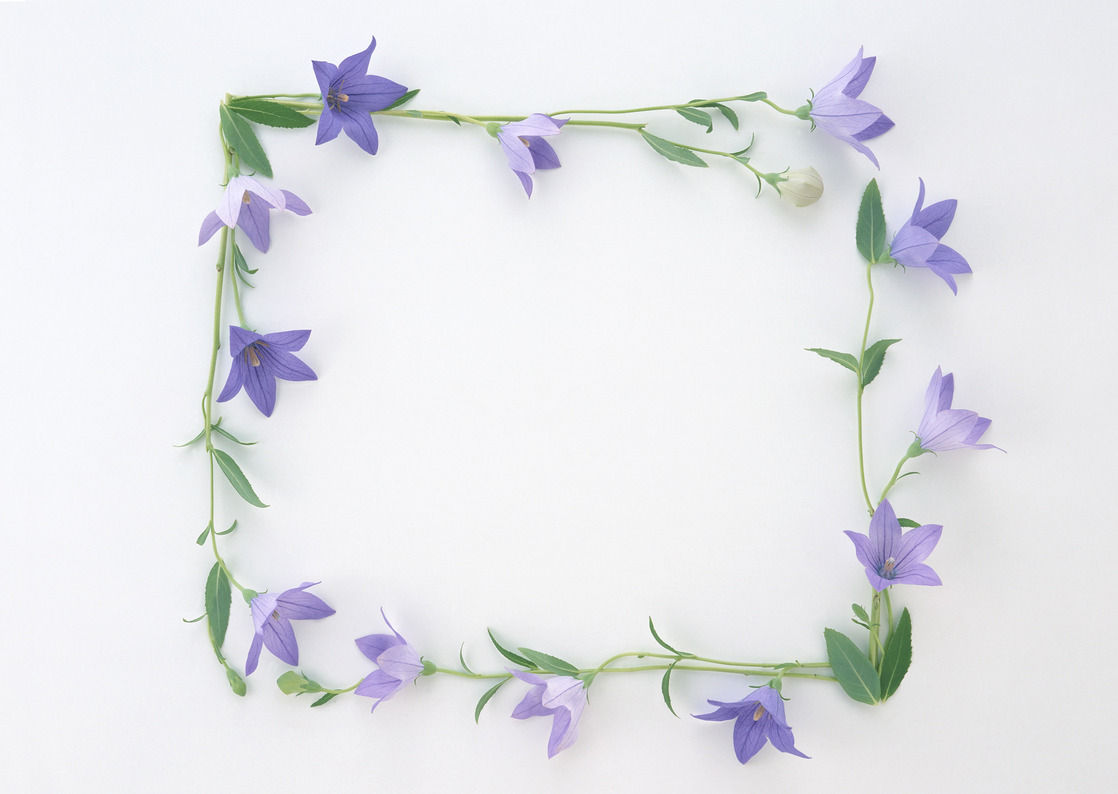 Проблема   телезависимости:
2/3 наших детей  смотрят телевизор  ежедневно.
 Время ежедневного просмотра телепередач  ребенком составляет в среднем более двух часов.
50% детей смотрят  телепередачи  безо всякого выбора  и исключений.
25% детей смотрят одни и те же  передачи от 5 до 40 раз подряд.
38% ребят, отвечая  на вопрос  о том, как они предпочитают  проводить свободное время, на первое место поставили телевизор, исключив  при этом занятия спортом, прогулки на свежем воздухе и общение с семьей.
Опрос детей:
Вопрос 1: Сколько раз в неделю ты смотришь телевизор? 
Вывод: 89% (80 детей) – ежедневно
              11% (10 детей) – по выходным дням
Вопрос 2: Ты смотришь телевизор один или с родителями? 
 Вывод: 57% (51 ребенок) – одни; 
              43% (39 детей) – с братом, сестрой, мамой, папой,  бабушкой, дедушкой.
Вопрос 3: Ты смотришь по телевизору все подряд или предпочитаешь какие-то отдельные передачи? 
   Вывод: 29% (26 детей) – все подряд
                 37% (37 детей) – мультфильмы
                 30% (27 детей) - отдельные                         передачи
Вопрос 4: Если бы ты оказался на необитаемом острове, чтобы ты заказал доброму волшебнику, чтобы твоя жизнь была интересной и нескучной?
       Вывод: 33% (30 детей) – телевизор и компьютер;
                      7% (6детей) – не знаю;
                      60%(53ребенка) – человека паука, железного паука, игрушку, здоровье, горные лыжи, палатку, животных (собачку, бабочку, кошку, лемуров) .
Анкетирование родителей
Что делает Ваш ребенок после прихода домой из детского сада?
  79% детей - играют самостоятельно или с братьями и сестрами, смотрят телевизор;
  21 % детей -  слушают чтение книг, играют с родителями, гуляют.
Как часто ребенок смотрит телевизор?
Каждый день – 47 ребенка
По выходным – 2 ребенка
В исключительных случаях – 1 ребенок
Какие передачи смотрит ваш ребенок?
Мультфильмы – 26 ребенка
Детские передачи – 19 детей
Все подряд – 5 ребенка
Какие герои больше всего нравятся Вашему ребенку? 
 Все герои из зарубежных мультфильмов (феи, человек–паук, Чип и Дейл, смурфы, губка боб, трансформеры, стрекотоша и др.)
Обсуждаете ли Вы с ребенком просмотренные передачи? 
Всегда- 13 человек
Иногда – 29 человек
Очень редко, нет времени – 8 человек
1.Полностью захватывает сознание ребенка?
2.Развивает творческие способности,  воображение ребенка? 
3.Отрицательно влияет на физическое развитие ребенка? 
4.Провоцирует проявление детской агрессии, жестокости? 
5.Позволяет развивать кругозор ребенка? 
6.Повышает состояние тревожности, нервозности, страха?
7.Воспитывает наблюдательность, внимательность, сосредоточенность? 
8.Позволяет получать новые знания? 
9.Ухудшает зрение ребенка? 
10. Развивает элементы  наглядно-образного  и логического мышления?